Evrópskt einingakerfi fyrir starfsmenntun
ECVET – hvað er það?
Evrópskt einingakerfi fyrir starfsmenntun
European Credit System for Vocational Education and Training
Sambærilegt við evrópsku háskólaeiningarnar ECTS
Fullt nám telst vera 60 ECVET einingar á ársgrundvelli, samsett úr mismörgum námsáföngum
Þar sem tímafjöldi að baki hverri einingu getur verið breytilegur frá einu landi til annars, þá styðst ECVET kerfið frekar við grunnhugtökin hæfniviðmið, námsþáttur og námseining (sjá nánar síðar)
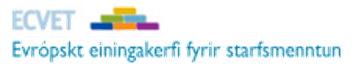 Saga ECVET
Á rætur að rekja til Kaupmannahafnaryfirlýsingarinnar um starfsmenntun (nóvember 2002)
Innleiðing kerfisins samþykkt af Evrópuþinginu og Evrópuráðinu 2009
Þróun og prófun hefur staðið yfir síðan þá og mun ljúka á þessu ári (2015)
6.5.2019
Hvers vegna ECVET?
Eflir gagnkvæmt traust í menntamálum.
Eykur möguleika á að stunda hluta starfsnáms í öðru landi.
Auðveldar flutning og flæði starfsmenntanema milli landa.
Staðfestir hæfni sem nemandi aflar sér í starfsnáminu.
6.5.2019
Hvernig er ECVET notað?
Til að auðvelda nemanda í starfsnámi að ljúka einum eða fleiri námsþáttum í öðru landi.
Til að meta einn eða fleiri námsþætti sem eru sambærilegir erlendis og í heimalandinu.
Til að auðvelda yfirfærslu eininga milli landa samkvæmt þeim hæfniviðmiðum sem hafa verið gefin út í heimalöndum nemenda.
6.5.2019
Hverjir geta nýtt sér ECVET?
Skólar
Vinnustaðir sem taka nema í starfsþjálfun
Aðrir sem tengjast starfsnámi 
Aðilar sem sjá um að meta hæfni sem einstaklingar hafa aflað sér – t.d. við raunfærnimat og annað mat á óformlegu námi
6.5.2019
Grunnhugtök ECVET kerfisins
Hæfniviðmið (Learning Outcomes) 
– þekking, færni, hæfni
Námsþáttur (Unit of Learning Outcomes)
ECVET einingar
Námseiningar (Credits)
Gagnkvæmt traust
Skriflegt samkomulag um námið (Memorandum of Understanding)
Skrifleg lýsing á hlutverkum hvers og eins í námsferlinum (Learning Agreement)
6.5.2019
[Speaker Notes: Hæfniviðmið (Learning Outcomes) er staðfesting á því hvaða þekkingu, hæfni og færni nemandi býr yfir að að námi loknu. 
 Námsþáttur (Units of Learning Outcome) er sá þáttur prófgráðunnar í ákveðnu samhengi við námsferilinn, eða sjálfstæður þáttur í námsferlinu, sem hægt er að staðfesta, viðurkenna og meta. Námsþátturinn getur verið hluti af óformlegu námi. 
 Námseining (Credits) er sú eining sem gefin er í „heimalandinu“ og sýnir fram á þá hæfni sem nemandi hefur öðlast og er metin og viðurkennd sem hluti af viðurkenndu námi. 
 ECVET einingar lýsa „virði“ hæfniviðmiða hverju sinni. 
 Gagnkvæmt traust er grundvöllurinn að árangri. Skriflegt samkomulag (Memorandum of Understanding) um hæfniviðmið og „virði“ þeirra sem og hlutverk hvers og eins í ferlinu (Learning Agreements) er það sem tryggir áreiðanleika.]
Samstarf
ECVET felur í sér samstarf tveggja eða fleiri aðila í tveimur löndum.
Samstarfið byggir á gagnkvæmu trausti milli aðila þannig að ekki sé þörf á að endurtaka kennslu og mat sem eru framkvæmd af öðrum aðilanum í samstarfinu.
6.5.2019
Við myndun samstarfs þarf að:
Fylla út viljayfirlýsingu (memorandum of understanding)
Útbúa hæfniviðmið (learning outcomes)
Fylla út námssamning (learning agreement)
6.5.2019
Viljayfirlýsing
Samningur milli þeirra sem taka þátt í samstarfinu.
Myndar ramma um samstarfið.
Inniheldur meginreglur um mat, yfirfærslu og upplýsingar um árangur nemandans erlendis.

	Nánari upplýsingar um viljayfirlýsingu má finna  í bæklingnum Leiðbeiningar fyrir ECVET sem gefinn hefur verið út hjá Rannís
6.5.2019
Námssamningur
Þarf að undirbúa fyrir hverja námsferð (fyrir hvern einstakling).
Felur í sér samkomulag um þjálfun eins eða fleiri nemenda.
Undirritaður námssamningur er skjal sem lýsir og sannar almennt samvinnu milli tveggja samstarfsaðila.

Sjá nánar í Leiðbeiningar fyrir ECVET
6.5.2019
Hæfniviðmið
Það sem nemandinn veit, skilur og getur útfært að námi loknu (sbr. nýja námskrá framhaldsskóla á Íslandi).
Í evrópsku samhengi eru hæfniviðmiðseiningar gefnar fyrir þekkingu, færni og hæfni.
Þessi þrjú hugtök tryggja samræmingu, auðvelda samanburð og tryggja gagnsæi eininganna.
6.5.2019
Þekking
Þekking: það sem nemandinn veit eða skilur. Má skipta í ...
Huglæga þekkingu (þekkingu á einhverju, um eitthvað eða einhvern)
Hagnýta þekkingu (þekkingu og mótun á verkum, t.d. hvernig útfæra á verkefni)
6.5.2019
Færni
Lýsir því sem nemendur geta gert. Skiptist í ...
Vitsmunalega færni – t.d. að geta reiknað.
Hagnýta færni – t.d. að geta skrúfað, neglt eða saumað.
Færni í samskiptum – þ.e.a.s. að geta tjáð sig munnlega og skriflega.
6.5.2019
Hæfni
Lýsir hæfileikum til að nota þekkingu og færni í tengslum við atvinnu. Ábyrgð og sjálfstæði eru mikilvæg hugtök. Hæfni felst í tvennu:
Í hvers konar vinnu eða námstengdu samhengi geta nemendur virkjað þekkingu og færni?
Samstarfi og ábyrgð, þ.e.a.s. hversu vel viðkomandi getur tekið ábyrgð á eigin vinnu og annarra.
6.5.2019
Mat
Erlendi samstarfsaðilinn metur afrakstur námsins (hæfniviðmiðin) til ECVET eininga.
Heimaskólinn skráir hæfniviðmið nemandans sem hluta af námi einstaklingsins, t.d. með einkunn eða staðfestingu á að markmiðum hafi verið náð eða hluta starfsnáms hafi verið lokið.
Um matið þarf að semja áður en nemandinn leggur af stað í ferðina.
6.5.2019
ECVET og áhugi á starfsmenntun
Auknir möguleikar á starfsmenntun erlendis geta aukið áhuga ungs fólks á verknámi.
Skólar sem bjóða slíka möguleika geta laðað til sín nemendur með útþrá og í greinum þar sem nemar eiga erfitt með að verða sér úti um vinnustaðaþjálfun opnast nýjar leiðir.
6.5.2019
ECVET á Íslandi
Starfshópur á vegum Rannís vinnur að kynningu og útbreiðslu ECVET og samstarfi við önnur lönd í Evrópu
Notkun ECVET hefur áhrif á mat á gæðum styrkumsókna hjá evrópskum menntaáætlunum
ECVET hefur verið notað með góðum árangri í erlendum nemaskiptaverkefnum hjá
Fjölbrautaskólanum í Breiðholti, Menntaskólanum í Kópavogi, Verkmenntaskólanum á Akureyri og Tækniskólanum
6.5.2019
Nú og til framtíðar
ECVET einingar samræmast vel FEIN einingunum í nýrri násskipan framhaldsskólans þar sem ákveðið vinnuframlag nemandans liggur að baki hverri einingu
Auðveldar mat á einingum sem aflað er erlendis
Auðveldar yfirfærslu ECVET hugmyndafræðinnar á starfsnám/vinnustaðanám almennt og gæti stuðlað að aukunum gæðum og gæðaeftirliti
Námssamningar, ferilbækur, samkomulag um hæfniviðmið
6.5.2019
Frekari upplýsingar
ECVET, evrópskt einingakerfi fyrir starfsmenntun (útg. Rannís)
Leiðbeiningar fyrir ECVET, evrópskt einingakerfi fyrir starfsmenntun (útg. Rannís)
Upplýsingar um ECVET verkefnið á slóðinni http://www.erasmusplus.is/menntun/ecvet-verkefnid/
Á http://www.ecvet-toolkit.eu/ má finna dæmi um samninga leiðbeiningar um ferlið og annað sem getur komið að gagni.
6.5.2019